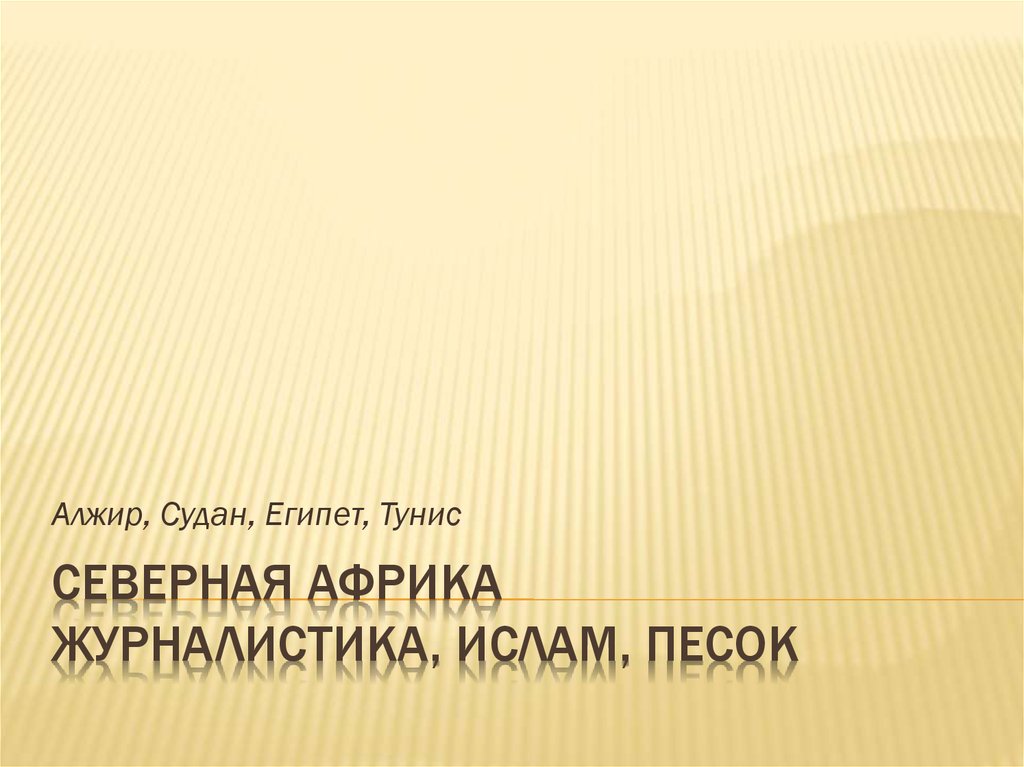 https://ppt-online.org/458341